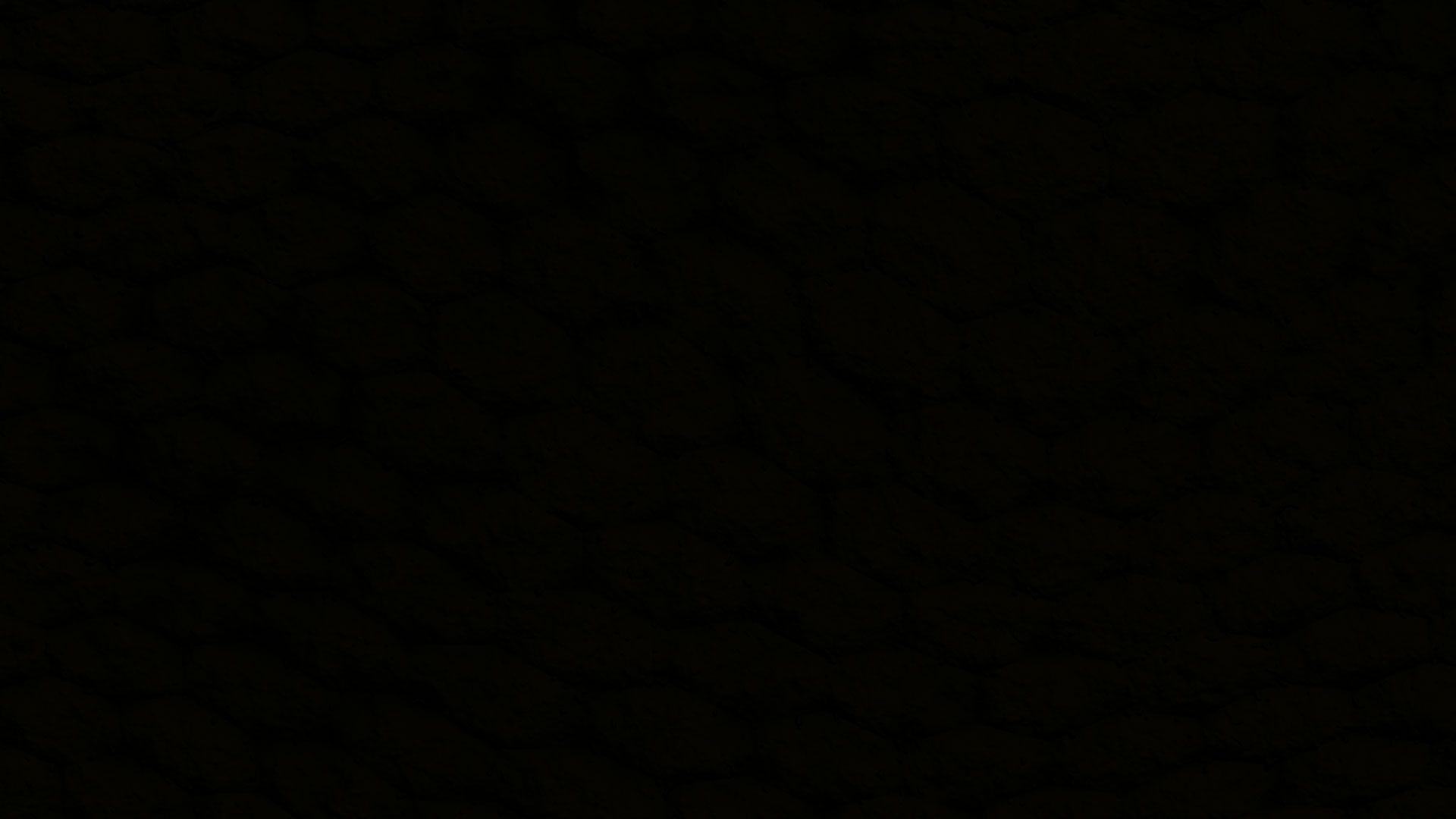 “Even if [God] does not”
Daniel 3
Introduction
A theme in the book of Daniel: 
Serve God in unfavorable circumstances
Chapter 1: Don’t give into unclean meat
Chapter 2: Speak the truth and give God the glory
Chapter 3: Stand in Adversity
Introduction
“But if when you do what is right and suffer for it you patiently endure it, this finds favor with God” (1 Peter 2:20, NASB1995)
Introduction
Daniel has just told King Nebuchadnezzar the interpretation of the great statue that symbolized the many nations which were destroyed by Christ
“And Daniel made request of the king, and he appointed Shadrach, Meshach and Abed-nego over the administration of the province of Babylon, while Daniel was at the king’s court” (Daniel 2:49, NASB1995)
Daniel 3:1-12
This statue was 90x9 ft tall
Nebuchadnezzar called the leading men of the provinces of his kingdom to see this statue be dedicated
The command: bow and worship at the sound of the instruments
The consequence: death by burning
Daniel 3:12-13
All the people there fell when they heard the instruments… except 3
Very few do what is right
Nebuchadnezzar is upset that Shadrach, Meshach, and Abed-nego did not worship his statue
Daniel 3:13-18
A few reasons why Nebuchadnezzar would be mad:
Leading men could cause a rebellion
Outstanding men in their class of personal servants of the king
Rebellion against kingly orders
Daniel 3:13-18
Should we obey worldly authorities?
“But Peter and the apostles answered, ‘We must obey God rather than men’” (Acts 5:29, NASB1995)
Yes, but our ultimate loyalty is to God
Daniel 3:13-18
Sin gives us second chances
Keep resisting
The world intimidates us and tries to bully us into obeying it
Shadrach, Meshach, and Abed-nego put their trust in the Lord
Easy to say, hard to do
Daniel 3:13-18
The 3 had no idea what God would do
We like to try and predict what God will do for us
You can’t! Just trust Him!
How often do we get into hard situations and instead of trusting, we just say: I got this…
Daniel 3:13-18
“But even if He does not…”
Our service to God ought not to be based on our personal protection
It needs to be based on our trust in God
If God is against sin, we ought to be too no mater the cost
[Speaker Notes: Not sinning has consequences too

Peace is a choice. The 3 chose to be at peace with the outcome because they trusted God]
Daniel 3:13-18
The 3 are determined not to bow down
They could have convinced themselves that they were really worshipping the idol
“We’ll bow and pray to YHWH!”
“We will act like we are worshipping, but we won’t really mean it”
We try and fit in too much… never will!
[Speaker Notes: Peace is a choice. The 3 chose to be at peace with the outcome because they trusted God]
Daniel 3:19-27
The fire was 7x hotter
So hot that the valiant men were killed!
The 3 did not die…
A 4th was there – Jesus?
The faith of a few can even change the heart of a king as powerful as Nebuchadnezzar
Daniel 3:27-30
The 3 came out of the fire unscathed
Other people see when you put your trust in God
Are we determined to serve YHWH and Him alone?
Because of a few, Nebuchadnezzar made a new decree
Daniel 3:27-30
Nebuchadnezzar goes from, “‘…what god is there who can deliver you out of my hands?’” (vs 15) To, “‘…there is no other god who is able to deliver in this way’” (vs 29)
Our faith can lead others to God
It can change the way people see Him
Daniel 3:27-30
God saved Shadrach, Meshach, and Abed-nego, but they were not expecting God to step in and save them
Sometimes we expect God to do what we want Him to
God is on His own time
There is great blessing in trusting God
Daniel 3:27-30
You never know what God will do…
He could deliver… He could not!
What God does is not as important for us as our obedience to Him
Who do we put our trust in?
We say God… but do we?
There is great peace in God
Concluding Passage
“But if when you do what is right and suffer for it you patiently endure it, this finds favor with God” (1 Peter 2:20, NASB1995)
Title
.